Working with adolescents in the phlebotomy environment
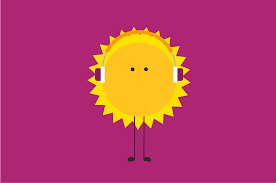 Catrina Edwards, Deputy Lead-Play Department
Kimberly Eckert,  COPD Ward Manager
Contents
Communicating with teens

Not all teenagers are the same

Top tips

Teen phlebotomy

Positioning

Questions?
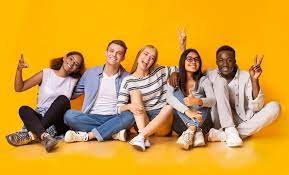 Communicating with teens
Verbal – Speech, making sounds.
Non-Verbal – Gestures, Facial Expressions, Writing, Cue Cards, Pictures, Body Language, Sign Language, Makaton, Photos.

It is a three way process of talking, listening, clarifying’ with Children, Young People and their Families. – Talk, Listen, Understand.’

‘Effective communication is linked to the environment and other people. (Pardey 2016 p.12).

“Information and communication technology (ICT) is embedded in CYP daily lives”. (Binns and Hicks 2012).
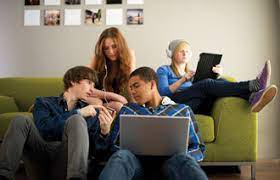 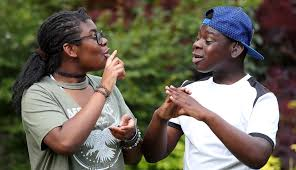 [Speaker Notes: Verbal communication includes speech and sounds

Non verbal- body language, facial expressions WHAT IS NOT BEING SAID]
Not all teenagers are the same
Effective communication = 
Increase confidence in hospital and staff
Reduce anxiety 
Build rapport 
Build trust 
Increase understanding
Helps young people/families feel more involved in their condition and healthcare experience
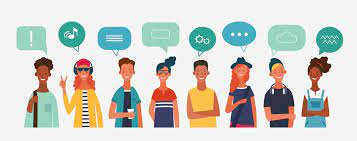 [Speaker Notes: Phlebotomist needs to communicate with the young person and parents.
Ask them previous experiences
Ask them if they know what is going to happen.
Ask their interests to encourage a dialogue to distract them while having the blood test
Self distraction ie with phone/tablet etc

Maturity levels]
Top tips for communicating with teens (12+ years)
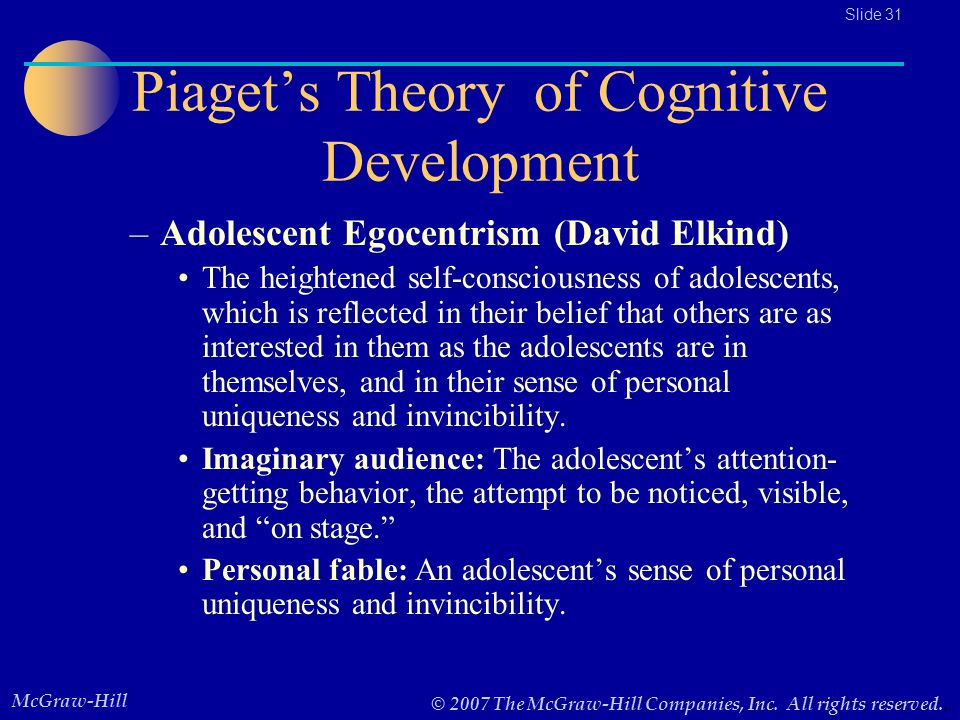 More abstract logic & reasoning thinkers
Communicate honestly
Involve young people in care and decisions. Help them to become active participants
Trying to develop own identity & independence
Communicating with them can be challenging due to social pressure & hormonal changes
Parents of adolescents are generally fine, but at times may need support
[Speaker Notes: Adolescents are the center of their own ‘stage’
Always be honest in what you are doing, if it hurts let them know, use the real words,

Allow the young person to have a level of control over what is happening to them. Do they want cold spray, do they want to be told what is happening step by step, do they want to watch, do they want their parent/carer in the room?

Understand if the young person isn’t sociable, if they are in a bad mood or don’t feel like they are on the same social level

Follow their cues

Speak to the parents and let them be involved if the teen is encouraging this.  Speak to the child not the parent unless you are not getting responses.]
Choice of Words
Confusing words
Sorry
Bravery
Praise
Finished
Use soft words not harsh words
[Speaker Notes: Be clear 
What does it mean to be sorry?
What are you sorry for, did you do something wrong?
You shouldn’t be apologising for something that has to be done,
It gives the impression that what you are doing is wrong, increasing the chances of an uncooperative child.

Bravery
What does it mean to be brave?
We encourage children to show fear, their feelings and emotions
It is ok to cry, as long as they are able to cope with the procedure

Praise
Even if you feel the young person is old enough to cope, you should praise that they are able to hold still

Finished
For children finished means the end of the procedure
Be clear on what part of the procedure has finished half/all
If this is unclear, children become distressed and wonder why the procedure has not finished.

Soft word
Use words of encouragement, I know you are scared but we need to do this blood test so the drs can see what we cant see with our eyes
You are sitting really well and doing great deep breaths, now we just need your arm to look at he veins
Start with what the child is doing well, not a negative.]
Communicate in an empathetic and caring way
Use language that is age-appropriate
Importance of honesty
Treat patients as individuals
Communicating with teens
Check understanding
Empower patients
Demonstrate approachability and friendliness
Find time to build a rapport
[Speaker Notes: Communicate in an age-appropriate, empathetic and caring way*
	-awareness of developmental milestones and cognition 
	-understanding challenges for different age groups 
	-age appropriate language 

Demonstrate approachability and friendliness*
	-body language
	-awareness of non-verbal communication and how it can impact message delivery

Be able to gain rapport with teen, listen to them and treat them as individuals*
	-introduce self
	-person first language 
	-find common interest to discuss 

Demonstrate skills that empower young people to ‘speak out’ about what matters to them*
	-helping them to understand what you are doing during the blood test


Be positive but also honest with young people about what is happening*
	-careful balance between being positive and non threatening with honesty. As soon as you lie to a patient e.g. about how it will feel you will loose their trust 

Obtain consent/explain what you are doing for common procedures, such as venepuncture*
	-offering appropriate choices and control 
	-building trust and adherence]
Teen phlebotomy
Introduce yourself
Get down to there physical level
Take into consideration developmental level 
Be mindful of language barriers
Observe their body language and non-verbal cues
Use age appropriate language 
Listen
Limit the amount of people in the room
Give patients an active role
[Speaker Notes: Don’t let them see the needle as soon as they walk in the room
Don’t loom over the patient
Don’t pre judge a patient by their age]
Positioning
Being restrained can increase anxiety and loss of co-operation. 

This can be intensified when a painful procedure is taking place! 

“Positions for comfort” allow for increased safety, perceived control and co-operation during a procedure.

It is important to get the young persons input on what position feels best for them.
“One Voice”
One voice should be heard during the procedure
Need for parental involvement
Educate the patient before the procedure about what is going to happen

Validate a child with your words
Offer the patient the most comfortable, non-threatening position
Individualise your game plan
Choose appropriate distraction to be used
Eliminate unnecessary staff who are not actively involved with the procedure
Thank You
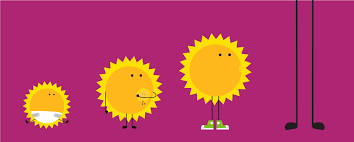